Dr. Erwin Buchinger
Anwalt für Gleichbehandlungsfragen
für Menschen mit Behinderung
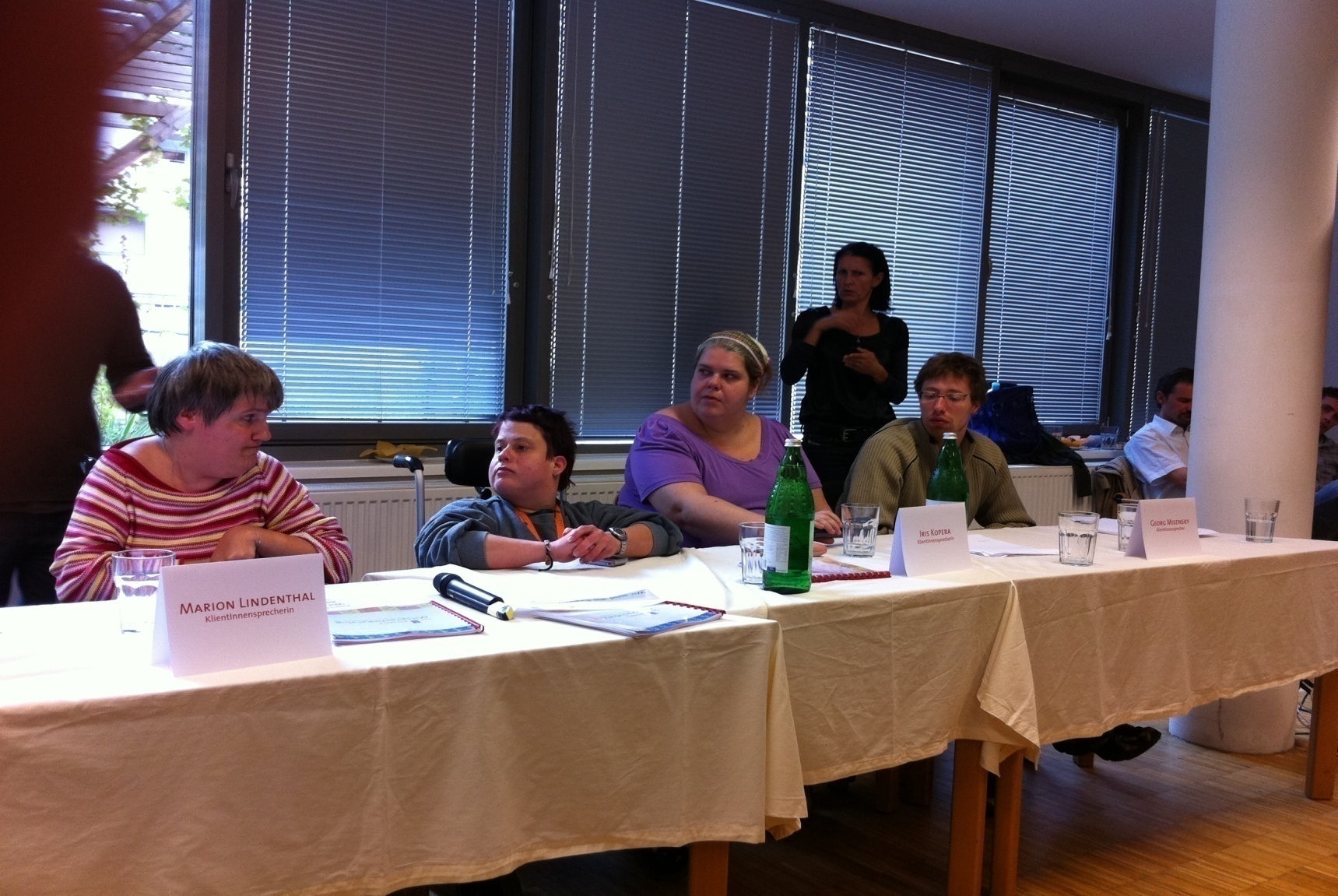 BarrierefreiheitGesetz und Recht in der Praxis
Die Erfahrung der Behindertenanwaltschaft

			BHW Barrierefrei				St. Hippolyt, 16.4.2013
Inhalt
Kurze Vorstellung der Behindertenanwaltschaft
Rechtsgrundlagen und Grundsätze des Behindertengleich-stellungsrechtes (samt UN-Behindertenrechtskonvention)
Rechtsgrundlagen zur Barrierefreiheit  
Rechtsansprüche und Rechtsdurchsetzung

Erfahrungen aus Interventionen, Schlichtungen und Klagen
Barrierefreiheit
2
Behindertenanwalt
Beratung und Unterstützung bei Diskriminierung
Sprechstunden und Sprechtage
Etwa 1000 Beschwerdefälle im Jahr (Schwerpunkte Arbeit, Bildung, Barrierefreiheit)
Haupttätigkeit in Form von Interventionen und Schlichtungen
weiters Berichte, Untersuchungen, Empfehlungen
Mitglied im Bundesbehindertenbeirat 
Jährlicher Tätigkeitsbericht an Sozialminister
Büro mit 5 MitarbeiterInnen
Behindertenanwalt ist weisungsfrei und unabhängig
Barrierefreiheit
Wer ist behindert?
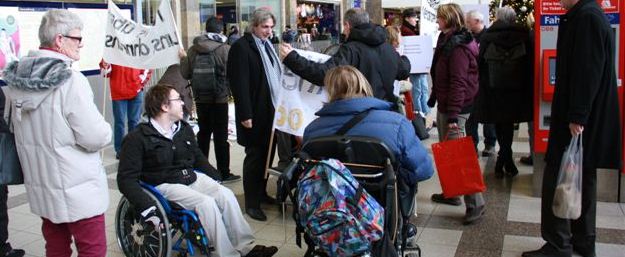 Das österreichische Recht kennt keinen einheitlichen Behindertenbegriff. Für Gleichstellungsfragen gilt die Definition des § 3 Bundes-Behindertengleichstellungsgesetzes (BGStG): „Behinderung (…) ist die Auswirkung einer nicht nur vorübergehenden körperlichen, geistigen oder psychischen Funktionsbeeinträchtigung oder Beeinträchtigung der Sinnesfunktionen, die geeignet ist, die Teilhabe am Leben in der Gesellschaft zu erschweren.“
Barrierefreiheit
4
Wieviele Menschen leben mit Behinderungen?
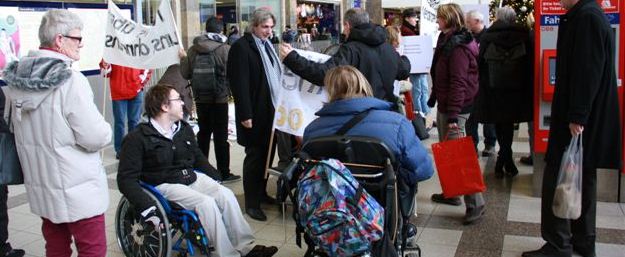 Weltweit ca.15% der Weltbevölkerung (WHO 2011)in Österreich ca. 1,7 Millionen – 20% der Bevölkerung:- 1 Mio mit Mobilitätseinschränkungen (50 T benützen Rollstuhl)- 0,3 Mio mit starker Sehbeeinträchtigung- 0,2 Mio mit psychischen/neurologischen Beeinträchtigungen- 0,2 Mio mit starker Hörbeeinträchtigung - 0,1 Mio mit Lernschwierigkeiten
Barrierefreiheit
5
Entwicklung im 20. Jahrhundert: Der Weg zur Integration
Nach dem 1. Weltkrieg stehen Kriegs-Behinderte im Zentrum der Politik - sie erhalten staatliche Geldleistungen und Unterstützung, um Beschäftigung zu finden
Nach dem 2. Weltkrieg werden auch Behinderte nach Arbeitsunfällen in Schutzbestimmungen einbezogen
Erst Ende der 60-er Jahre erfolgt Einbeziehung aller Behinderten, unabhängig von der Ursache der Behinderung, in die Schutzbestimmungen
In den 70-er und 80-er Jahren beschließen die Bundesländer Landes-Behindertengesetzes für andere Menschen mit Behinderungen
Barrierefreiheit
6
Entwicklung im 20. Jahrhundert: Der Weg zur Integration
Anfang der 90-er Jahre: erstes umfassendes Behindertenkonzept der Bundesregierung: Integration, Mainstreaming 
Weiters Einführung von Pflegegeld und bundesweite soziale Dienst – Ziel: Selbständigkeit
Mitte der 90-er Jahre: Recht auf Integration in Volksschule, Hauptschule und Unterstufe des Gymnasiums
Ende der 90-er Jahre: Das Diskriminierungs-Verbot und die Gleichbehandlung werden in den Artikel 7 der österreichischen Verfassung aufgenommen
Barrierefreiheit
7
BGStG und UNBRK: Stationen des Weges zur Inklusion
2006: Behindertengleichstellungspaket
2007: Unterzeichnung der UN-Konvention über die Rechte von Menschen mit Behinderungen(in Kraft getreten 26.10.2008)
2010: Erster Staatenbericht zur UN-Konvention
2011: Entwurf eines Nationalen Aktionsplans für Menschen mit Behinderungen  (2011 bis 2020) in Abstimmung mit EU-Disability Action Plan
Juni/Juli 2012: Beschluss des Nationalen Aktionsplans zur Umsetzung der UN-Konvention
Barrierefreiheit
8
UNBRK: ein Paradigmenwechsel
Behinderung entsteht aus der Wechselwirkung zwischen Menschen mit Beeinträchtigungen und einstellungs- und umweltbedingten Barrieren
Menschen mit Behinderungen sind aktive Teilnehmer der Gesellschaft mit gleichen Teilhaberechten und Pflichten wie alle anderen Menschen auch
Sie sind nicht bloße Empfänger von Sozialleistungen und Schutzbestimmungen (diese braucht es freilich vorerst weiter)
Dazu muss sich die Gesellschaft umfassend ändern (Inklusion !) vor allem die Einstellung der Menschen, aber auch die Politik auf allen Ebenen
Barrierefreiheit
9
Rechtsgrundlagen I
Förderung, Schutz und Gewährleistung des vollen und gleichberechtigten Genusses aller Menschenrechte und Grundfreiheiten von Menschen mit Behinderungen als Zweck  der UN-Behindertenrechtskonvention  (Artikel 1)
Rahmenrichtlinie 2000/78/EG (Antidiskriminierung Arbeitswelt)
Gleichbehandlungsgebot und Benachteiligungsverbot von Menschen mit Behinderung gemäß Artikel 7 Abs. 1 BVG 
Beseitigung und Verhinderung der Diskriminierung von Menschen mit Behinderungen, Gewährleistung der gleichberechtigten Teilhabe am Leben in der Gesellschaft und einer selbstbestimmten Lebensführung als Ziel  (§§ 1, 5, 6 BGStG)
Barrierefreiheit
10
Rechtsgrundlagen II
Antidiskriminierungsgesetze der Länder (z.B. NÖ ADG aus 2005)
Bundesvergabegesetz:  § 87 Barrierefreies Bauen 
E-Government-Gesetzes (§ 1 Abs. 3)
Die Bauordnungen und Bautechnikgesetze der Länder verweisen auf die ÖIB-Richtlinie 4 - Nutzungssicherheit und Barrierefreiheit - (nicht NÖ, S) und auf die ÖNORM  B1600 bis 1604; daneben weitere ÖNORMEN (EN und V) - Normen haben grundsätzlich nur Empfehlungs-Charakter und sind nicht rechtsverbindlich; 
NÖ Bauordnung 1996 (§ 43 Abs. 3) und Bautechnikverordnung 1997, 18. Abschnitt: Regelungen zu Barrierefreiheit
Barrierefreiheit
11
Rechtsgrundlagen III
Die Bauordnungen der einzelnen Bundesländer bilden die gesetzliche Grundlage für die Errichtung/Genehmigung von Gebäuden. Die Detailbestimmungen  sind unterschiedlich:
	z.B. Oberösterreichischen Bautechnikgesetz (§27) : „Bauliche Anlagen, die öffentlichen, sozialen, kulturellen, gesellschaftlichen, sportlichen oder ähnlichen Zwecken dienen, sowie Geschäfts-, Betriebs-und Bürobauten nach dem jeweiligen Stand der Technik barrierefrei zu planen und auszuführen“. Nach der Oberösterreichischen Bautechnikverordnung (§17b) sind diese baulichen Anlagen „unter Bedachtnahme auf die ÖNORMEN B1600 und B1601 zu planen und auszuführen“
Barrierefreiheit
12
Rechtsgrundlagen IV
z.B. Steiermärkisches Baugesetz 1995, V. Abschnitt, Nutzungssicherheit und Barrierefreiheit § 76 Barrierefreie Gestaltung von Bauwerken 
(1) Folgende Bauwerke (Neubauten) müssen so geplant und ausgeführt sein, dass die für Besucher und Kunden bestimmten Teile auch für Kinder, ältere Personen und Personen mit Behinderungen gefahrlos und tunlichst ohne fremde Hilfe zugänglich sind:
1. Bauwerke für öffentliche Zwecke (z. B. Behörden und Ämter),
2. Bauwerke für Bildungszwecke (z. B. Kindergärten, Schulen, Hochschulen, Volksbildungseinrichtungen),
3. Handelsbetriebe mit Konsumgütern des täglichen Bedarfs,
4. Banken,
5. Gesundheits und Sozialeinrichtungen,
6. Arztpraxen und Apotheken,
7. öffentliche Toiletten sowie
8. sonstige Bauwerke, die allgemein zugänglich und für eine gleichzeitige Anwesenheit von mindestens 50 Besucher oder Kunden ausgelegt sind.
Barrierefreiheit
13
Rechtsgrundlagen V
z.B. ORF-Gesetz
„…zu sorgen für angemessene Berücksichtigung der Anliegen behinderter Menschen“  (§ 4 Abs. 1 Z 10)
„die Informationssendungen des Fernsehens (…) sollen nach Maßgabe der technischen Entwicklung und der wirtschaftlichen Tragbarkeit so gestaltet sein, dass gehörlosen und gehörbehinderten Menschen das Verfolgen der Sendungen erleichtert wird. Darüber hinaus ist dafür zu sorgen, dass der jeweilige Anteil der für Hör- und Sehbhinderte barrierefrei zugänglich gemachten Sendungen durch geeignete Maßnahmen kontinuierlich (…) erhöht wird“ (§ 5 Abs. 2)
Barrierefreiheit
14
Geltungsbereich des BGStG (§ 2)
Verwaltung des Bundes (auch mittelbare!) 
Private Rechtsverhältnisse einschließlich deren Anbahnung und Begründung
Zugang zu und Versorgung mit öffentlich verfügbaren Gütern und Dienstleistungen soweit unmittelbare Regelungskompetenz des Bundes vorliegt
Selbständige Erwerbstätigkeit

Privatrechtliche und öffentlich-rechtliche Dienstverhältnisse (ausg. Länder, Gemeinden..) sowie Berufliche Ausbildung (im BEinstG)
Barrierefreiheit
Geltungsbereich des NÖ ADG für Menschen mit Behinderungen (§ 11)
Zugang zu selbständiger Erwerbstätigkeit
Zugang zu Berufsberatung, Berufsausbildung, der beruflichen Weiterbildung und der Umschulung einschließlich der praktischen Berufserfahrung
…..soferne in der Gesetzgebungskompetenz des Landes
Barrierefreiheit
Kernstück: Diskriminierungsverbot
„Aufgrund einer Behinderung darf niemand unmittelbar oder mittelbar diskriminiert werden“ (§ 4 Abs. 1 BGStG)Eine Diskriminierung im Sinne des Bundes-Behindertengleichstellungsgesetzes liegt dann vor, wenn Menschen mit Behinderungen aufgrund ihrer Behinderung gegenüber anderen Personen benachteiligt werden. Diese Benachteiligung erfolgt durch
eine weniger günstige Behandlung 
Belästigung
Anweisung zur Diskriminierung oder Belästigung
Barrieren
Barrierefreiheit
17
Unmittelbare Diskriminierung
„Eine unmittelbare Diskriminierung liegt dann vor, wenn eine Person auf Grund ihrer Behinderung in einer vergleichbaren Situation eine weniger günstige Behandlung erfährt, als eine andere Person erfährt, erfahren hat oder erfahren würde“ (§ 5 Abs. 1 BGStG)

 für eine unmittelbare Diskriminierung gibt es keine sachliche Rechtfertigung – sie ist in jedem Fall unzulässig im Falle einer Diskriminierung durch anderes Gesetz ist Art. 7 Abs. 1 B-VG heranzuziehen, nicht das BGStG
Barrierefreiheit
18
Mittelbare Diskriminierung I
„Eine mittelbare Diskriminierung liegt vor, wenn dem Anschein nach neutrale Vorschriften, Kriterien oder Verfahren sowie Merkmale gestalteter Lebensbereiche Menschen mit Behinderungen gegenüber anderen Personen in besonderer Weise benachteiligen können, es sei denn, die betreffenden Vorschriften, Kriterien oder Verfahren sowie Merkmale gestalteter Lebensbereiche sinddurch ein rechtmäßiges Ziel sachlich gerechtfertigt unddie Mittel sind zur Erreichung dieses Zieles angemessen und erforderlich“ (§ 5 Abs. 2 BGStG)

 eine mittelbare Diskriminierung kann also zulässig sein!
 Barrieren sind Merkmale gestalteter Lebensbereiche
Barrierefreiheit
19
mittelbare Diskriminierung II
„Eine mittelbare Diskriminierung (…) liegt nicht vor, wenn die Beseitigung von  Bedingungen, die eine Benachteiligung begründen, insbesondere von Barrieren rechtswidrig oder wegen unverhältnismäßiger Belastungen unzumutbar wäre.“ (§ 6 Abs. 1 BGStG).Dabei sind gem. § 6 Abs. 2 BGStG insbesondere zu prüfen:
Der Aufwand für die Beseitigung
Die wirtschaftliche Leistungsfähigkeit
Förderung aus öffentlichen Mitteln
Die seit dem Inkrafttreten des BGStG vergangene Zeit
Die Auswirkungen auf die allgemeinen Interessen
Beim Zugang zu Wohnraum der darzulegende Bedarf
Barrierefreiheit
20
mittelbare Diskriminierung III
„Erweist sich die Beseitigung von Bedingungen, die eine Benachteiligung begründen, als unverhältnismäßige Belastung (…), liegt eine Diskriminierung vor, wenn verabsäumt wurde, durch zumutbare Maßnahmen zumindest eine maßgebliche Verbesserung der Situation der betroffenen Person im Sinne einer größtmöglichen Annäherung an eine Gleichbehandlung zu bewirken…“(§ 6 Abs. 3 BGStG)„Bei der Beurteilung des Vorliegend einer mittelbaren Diskriminierung durch Barrieren ist auch zu prüfen, ob einschlägige auf den gegenständlichen Fall anwendbare Rechtsvorschriften zur Barrierefreiheit vorliegen und ob und inwieweit diese eingehalten wurden.“ (§ 6 Abs. 4 BGStG)
Barrierefreiheit
21
Was sind Barrieren?
Man versteht darunter alle von Menschen gestaltete Erschwernisse, Einschränkungen und Hindernisse, die behinderte Menschen gegenüber andere Personen in besonderer Weise benachteiligen können
Es wird meist unterschieden zwischen- physischen- kommunikativen- intellektuellen - sozialen Barrieren
Beispiele aus dem Publikum?
Barrierefreiheit
22
Barrierefreiheit I
„Barrierefrei sind bauliche und sonstige 				Anlagen, Verkehrsmittel, technische 				Gebrauchsgegenstände, Systeme der Informationsverarbeitung sowie andere gestaltete Lebensbereiche, wenn sie für Menschen mit Behinderungen in der allgemein üblichen Weise, ohne besondere Erschwernis und grundsätzlich ohne fremde Hilfe zugänglich und nutzbar sind“
	(§ 6 Abs. 5 BGStG und § 7c BEinstG)
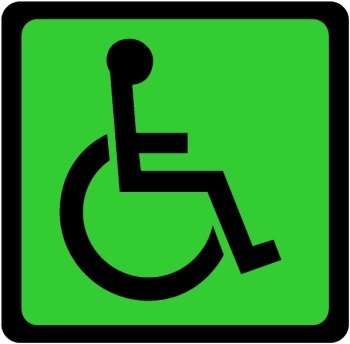 Barrierefreiheit
23
Barrierefreiheit II
Für Menschen mit Behinderungen ist Barrierefreiheit eine notwendige und gesetzlich gebotene Voraussetzung für die Teilhabe am gesellschaftlichen Leben. Für:	
Familien mit Kindern
Personen nach Krankheit oder Unfall
Altersbedingt mobilitätseingeschränkte Personen
Personen mit (schwerem) Gepäckist Barrierefreiheit eine Notwendigkeit, für alle weiteren Personen ein zusätzlicher Komfortgewinn!
Barrierefreiheit
24
Ab wann ist Barrierefreiheit wirksam
Für Neubauten und Generalsanierung ab Baubewilligung 1.1.2006
Für bauliche Barrieren im Geltungsbereich des BGStG, die mit Baubewilligung vor dem 1.1.2006 errichtet worden sind – Übergangsfristen für Barrierefreiheit bis 31.12.2015 (für Ministerien u.U. bis 31.12.2019); dzt. € 5000.- zumutbar
Detto für Verkehrsanlagen, Verkehrseinrichtungen und Schienenfahrzeuge (Baubewilligung/Typengenehmigung)
Für Autobusse als öffentliche Verkehrsmittel galt verkürzte Übergangsfrist bis 31.12.2008
Keine Übergangsfristen für privaten - und Gelegenheitsverkehr
Bauliche Barrieren im Geltungsbereich der Bundesländer – bislang keine Übergangsfristen/Etappenpläne (Ausnahme W)
Barrierefreiheit
25
Rechtsfolgen bei Diskriminierung
Kein Anspruch auf Unterlassung oder Beseitigung
Anspruch auf Schadenersatz (Ausnahme Arbeitswelt)
Beweislasterleichterung (~Beweislastumkehr)
Vor gerichtlicher Geltendmachung ist zwingend ein Schlichtungsverfahren beim BASB vorgeschrieben
	* kostenlos* freiwillig* Bundessozialamt* Beteiligung des Behindertenanwaltes möglich
Verbandsklage durch Dachverband (ÖAR) möglich
Barrierefreiheit
26
Zusammenfassung
Öffentliche und private Einrichtungen, die der Öffentlichkeit zur Verfügung stehen, Geschäfte, Verkehrsunternehmen, Websites etc., sind grundsätzlich schadenersatzpflichtig, wenn sie Barrieren aufweisen – aber Zumutbarkeitsprüfung
Die entsprechenden Normen sind meist im Internet verfügbar
Rechtsdurchsetzung im Klagsweg nach Schlichtung
Einen subjektiven Anspruch auf Barrierefreiheit selbst gibt es aber nicht
Behindertenanwalt berät und unterstützt!
Barrierefreiheit
27
Wozu hat sich Österreich mit der UN-BRK verpflichtet? (Art. 4 und 5)
Alle diskriminierenden Gesetze, Gepflogenheiten etc. aufzuheben
Seine verfügbaren Mittel auszuschöpfen, um nach und nach die wirtschaftlichen, sozialen und kulturellen Rechte von MmB zu erreichen
Beim Ausarbeitung von Gesetzen, Vorhaben und Entscheidun-gen, die MmB betreffen,  diese (bzw. die sie vertretenden Organisationen) aktiv mit einzubeziehen
Die UN-Konvention gilt nicht nur für den Bund sondern ohne Einschränkung auch für die Länder und Gemeinden
Alle geeigneten Schritte zu unternehmen, um die Bereitstellung angemessener Vorkehrungen gegen Diskriminierung zu gewährleisten
Barrierefreiheit
28
Anforderungen der UN-Konvention zu Barrierefreiheit (Artikel 9)
„…gleichberechtiger Zugang zur physischen Umwelt, zu Transportmitteln, Information und Kommunikation (…) sowie zu anderen Einrichtungen und Diensten, die der Öffentlichkeit (…) offenstehen oder für sie bereitgestellt  werden; 
die Vertragsstaaten treffen außerdem geeignete Maßnahmen, 
um Mindeststandards und Leitlinien für die Zugänglichkeit (…) zu erlassen, (…)
Um sicherzustellen, dass private Rechtsträger, die Einrichtungen und Dienste, die der Öffentlichkeit offenstehen (…), anbieten, alle Aspekte der Zugänglichkeit für Menschen mit Behinderungen berücksichtigen
Um betroffenen Kreisen Schulungen (…) zu Zugänglichkeit anzubieten
Um in Gebäuden (…) Beschilderungen in Brailleschrift (…) anzubringen
…professionelle GebärdensprachdolmetscherInnen zur Verfügung zu stellen
Barrierefreiheit
29
Aktuelle Erfahrungen mit der Umsetzung der UNBRK
Barrierefreiheit/Zugänglichkeit (Accessibility)nur zum Teil umgesetzt in einer Vielzahl von teilweise unbefriedigenden Einzelgesetzen; Art. 15a Vereinbarung von 2 Bundesländern nicht umgesetzt; Schadenersatzansprüche als einziger Rechtsschutz
dzt. Verschlechterungen in Diskussion (OB, T)
Barrierefreiheit
30
Praxis der Rechtsdurchsetzung des BGStG (2006 bis 30.6.2012) I
Schlichtungsverfahren (Bund)
Insgesamt 1082, davon je ~50% BGStG und BEinstG
Darunter wegen Barrieren ca. 25% bzw. 50% im BGStG
58% Einigung, 32% ohne E., 10% Antragsrücknahme
Gerichtsverfahren: ca. 15-20 (2 höchstgerichtliche E.)
Verbandsklage: keine; zuletzt Erweiterung im VVÄG
Barrierefreiheit
31
Praxis der Rechtsdurchsetzung 2006-2012 (abgeschlossen bis 30.6.2012) II
Schlichtungsverfahren (Bund): Barrieren nach Art
Barrierefreiheit
32
Ergebnisse der Evaluierung des Gleichstellungspaketes im Jahre 2011
Kritik, dass Regelungen nur im Rahmen der Bundeskompetenz
Kritik an fehlendem Beseitungs- und Unterlassungsanspruch
Sehr positive Beurteilung des Schlichtungsverfahrens durch ALLE Beteiligten
Verbandsklage unwirksam
Positive Beurteilung des Behindertenanwaltes aber Wunsch nach zusätzlichen Kompetenzen
Barrierefreiheit
33
Fallbeispiel 1
ein städtischer Autobus lässt einen Rollstuhlfahrer an der Haltestelle zurück, obwohl Beförderung möglich gewesen wäre
Im Schlichtungsverfahren kann keine Einigung erzielt werden, Unternehmen argumentiert mit dichtem Fahrplan – bei Mitnahme wäre es zu Verspätung gekommen
Barrierefreiheit
34
Fallbeispiel 2
Gehörlose Person bestellt im Online-Shop des ORF eine DVD, die mangels Untertitelung von dieser Person nicht benützt werden kann
Im Schlichtungsverfahren kann keine Einigung erzielt werden. Sachverhalt: Gewinn mit DVD ca. € 30.000 Kosten für Untertitelung max. € 5000
Barrierefreiheit
35
Fallbeispiel 3
Einem blinden Paar wird eine Adoption von der Behörde (BH Linz-Land) wegen Gefährdung des Kindeswohls verweigert
Behörde nimmt am Schlichtungsverfahren nicht teil
Barrierefreiheit
36
Fallbeispiel 4
Hochgradig (an Gehörlosigkeit grenzende) hörbehinderte Frau besucht Vorbereitungskurs für Berufsreifeprüfung im WIFI
 benötigt Schriftdolmetsch
BASB lehnt Finanzierung ab, weil bereits Dolmetsch für berufliche Ausbildung finanziert worden ist
Barrierefreiheit
37
Fallbeispiel 5
Ein Rollstuhlfahrer kann in seiner bisher besuchten Bäckerei nicht mehr einkaufen. Nach einem Umbau im Jahr 2010 wurde der bislang barrierefreie Eingang mit einer Stufe versehen
 im Schlichtungsverfahren verweist Unternehmen auf behördliche Genehmigung des Umbaus
Barrierefreiheit
38
Fallbeispiel 6
Einem Rollstuhlfahrer wird eine Reiseversicherung verweigert.
 Im Schlichtungsverfahren erfolgt keine Einigung. Der Ausschluss wird pauschal mit höherem Risiko begründet.
Barrierefreiheit
39
Fallbeispiel 1 - Lösung
ein städtischer Autobus lässt einen Rollstuhlfahrer an der Haltestelle zurück, obwohl Beförderung möglich gewesen wäre
Im Schlichtungsverfahren kann keine Einigung erzielt werden, Unterrnehmen argumentiert mit Fahrplan
Klage beim Bezirksgericht endet mit Urteil: unmittelbare Diskriminierung- keine Rechtfertigungsmöglichkeit
Zuspruch von Schadenersatz für die persönliche Beeinträchtigung in Höhe von € 400.-
Barrierefreiheit
40
Fallbeispiel 2 - Lösung
Gehörlose Person bestellt im Online-Shop des ORF eine DVD, die mangels Untertitelung von dieser Person nicht benützt werden kann
Im Schlichtungsverfahren kann keine Einigung erzielt werden
Klage beim Handelsgericht endet mit Urteil: mittelbare Diskriminierung durch kommunikations-technische Barriere; keine Unzumutbarkeit
Zuspruch von Schadenersatz für die persönliche Beeinträchtigung in Höhe von € 700.-
Barrierefreiheit
41
Fallbeispiel 3 - Lösung
Einem blinden Paar wird eine Adoption von der Behörde (BH Linz-Land) wegen Gefährdung des Kindeswohls verweigert
Behörde nimmt am Schlichtungsverfahren nicht teil
Klage beim Bezirksgericht anhängig: SV-Gutachten befindet Eignung des Paares trotz gegebener Beeinträchtigung
Mit positivem Ausgang wegen unmittelbarer Diskriminierung (Beweislastumkehr) ist zu rechnen
Barrierefreiheit
42
Fallbeispiel 4 - Lösung
Hochgradig (an Gehörlosigkeit grenzende) hörbehinderte Frau besucht Vorbereitungskurs für Berufsreifeprüfung im WIFI
 benötigt Schriftdolmetsch
BASB lehnt Finanzierung ab, weil bereits Dolmetsch für berufliche Ausbildung finanziert worden ist
Mögliche mittelbare Diskriminierung; zu prüfen ist Verhältnismäßigkeit: Wie hoch sind Kosten? Wieviel Gewinn macht WIFI mit dem betreffenden Kurs?
Barrierefreiheit
43
Fallbeispiel 5 - Lösung
Ein Rollstuhlfahrer kann in seiner bisher besuchten Bäckerei nicht mehr einkaufen. Nach einem Umbau im Jahr 2010 wurde der bislang barrierefreie Eingang mit einer Stufe versehen
 im Schlichtungsverfahren verweist Unternehmen auf in Aussicht gestellte behördliche Genehmigung des Umbaus
Klage beim Bezirksgericht wird eingebracht
Gericht stellt mittelbare Diskriminierung fest und spricht Schadenersatz in Höhe von € 1000 zu
Barrierefreiheit
44
Fallbeispiel 6 - Lösung
Einem Rollstuhlfahrer wird eine Reiseversicherung verweigert.
 Im Schlichtungsverfahren erfolgt keine Einigung. Der Ausschluss wird pauschal mit höherem Risiko begründet.
Klage beim Handelsgericht wird eingereicht. Schließlich erfolgt ein Anerkenntnisurteil, weil Versicherung einsieht, dass eine unmittelbare Diskriminierung vorgelegen ist
Barrierefreiheit
45